Stategic Focus Framework
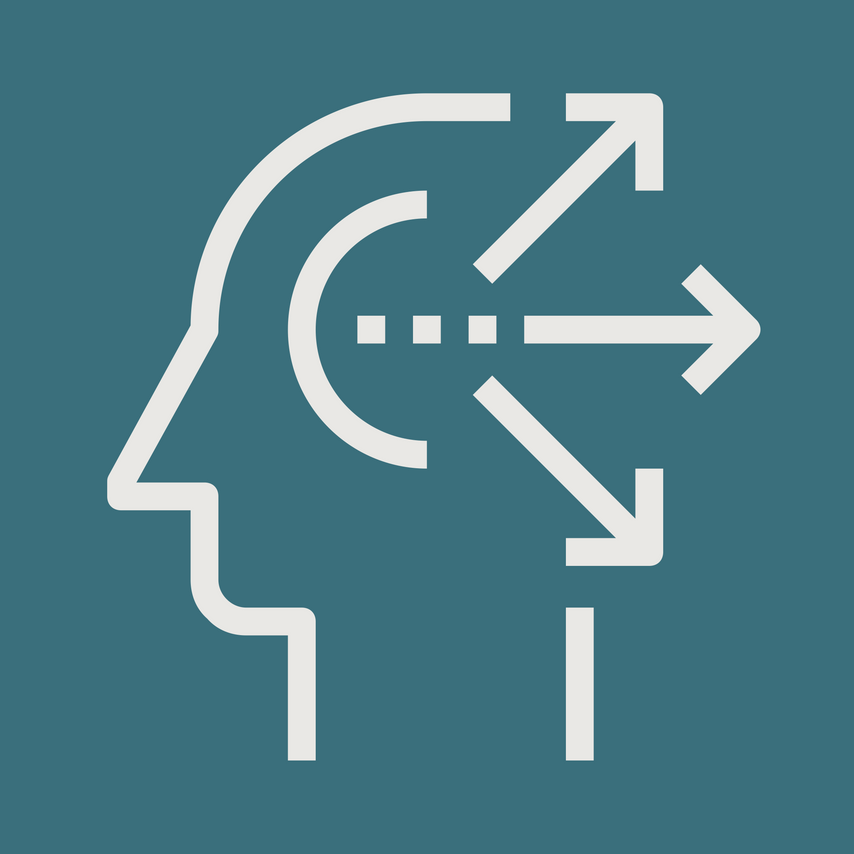 Core 
Competencies
Competence 3
Competence 4
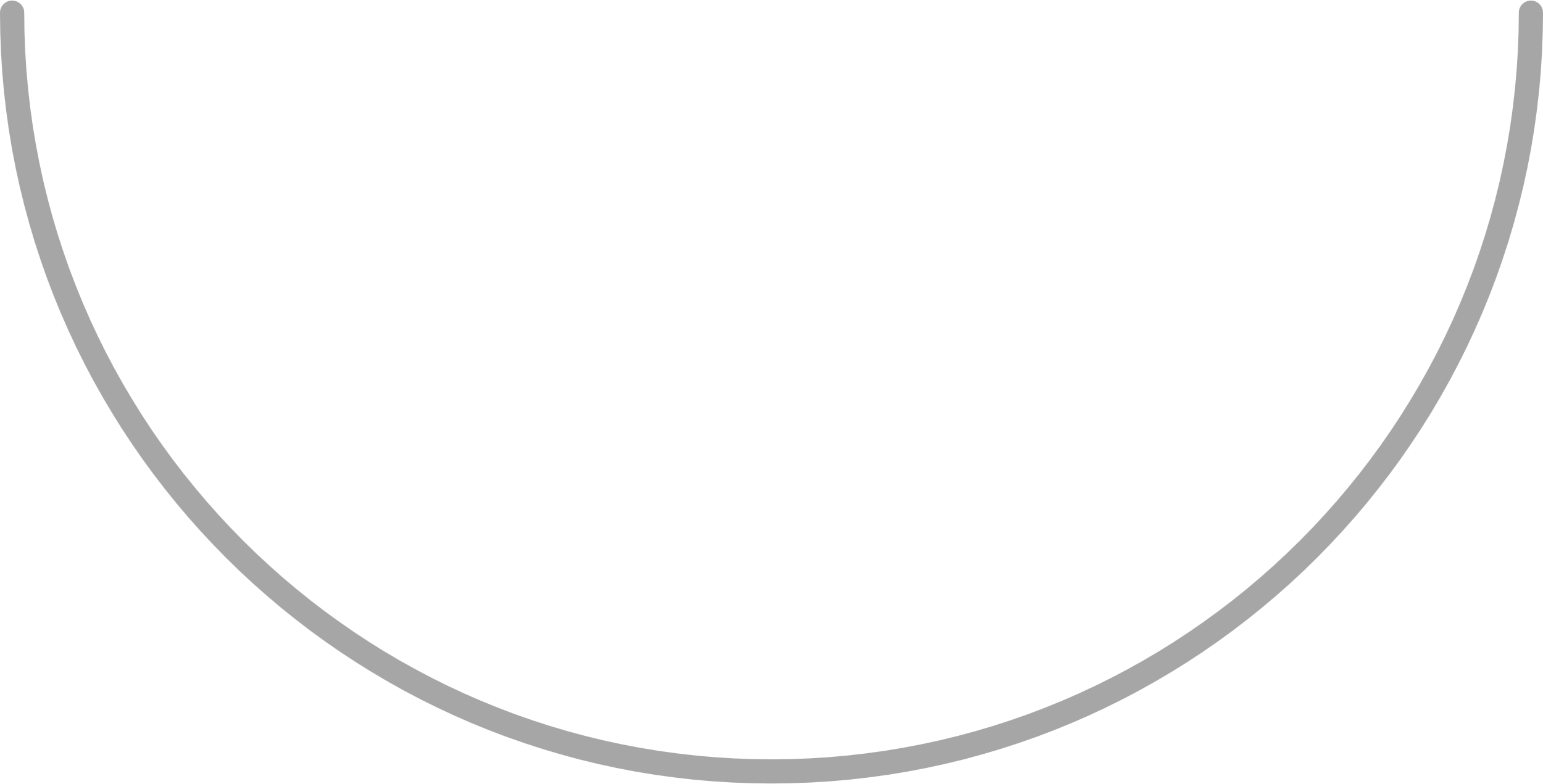 Describe this
process in detail
Describe this
process in detail
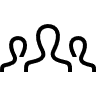 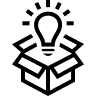 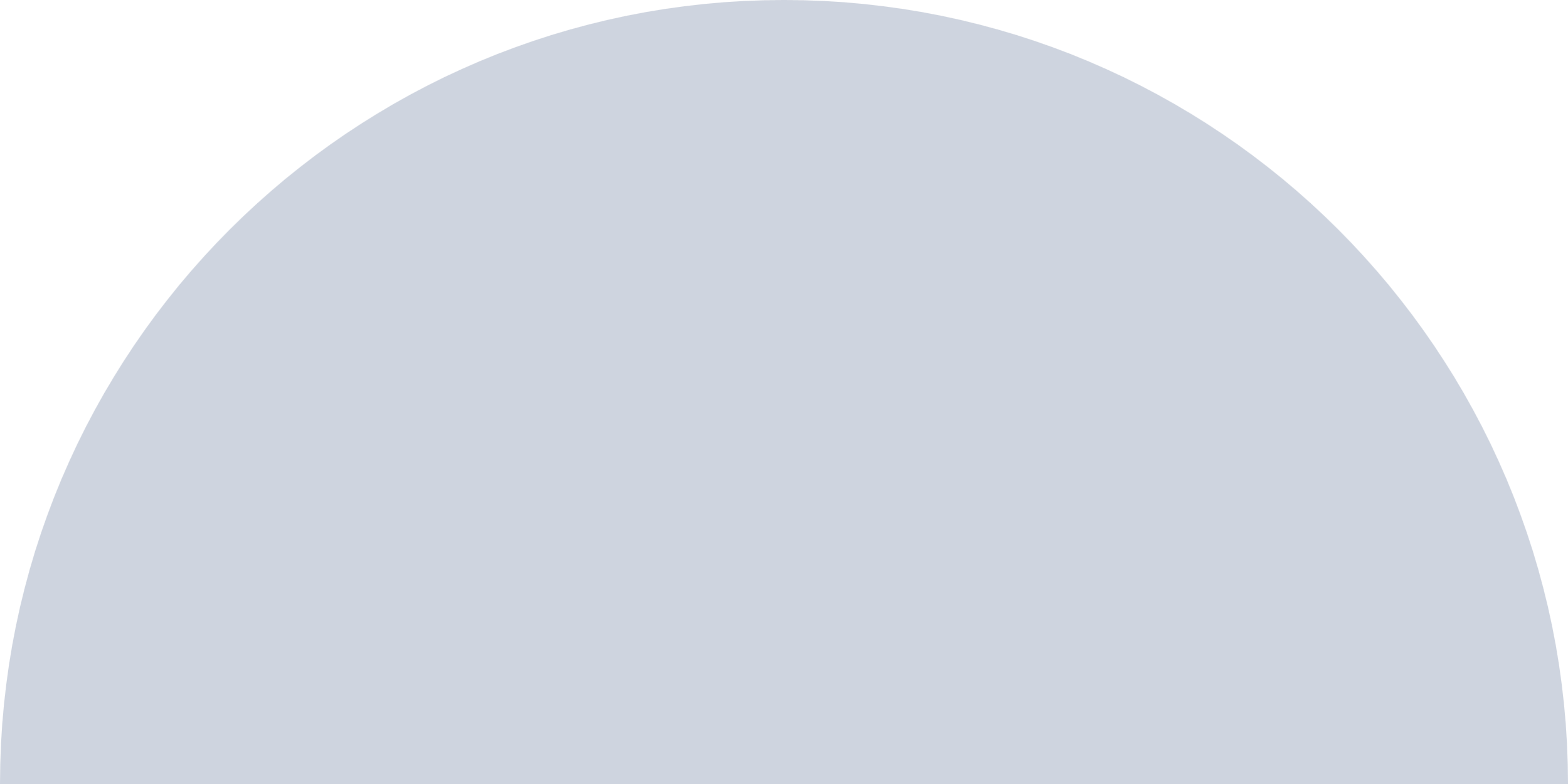 Strategic
Focus
Competence 2
Competence 5
Describe this
process in detail
Describe this
process in detail
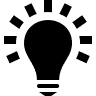 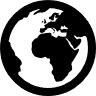 Strategic
Focus 2
Strategic
Focus 3
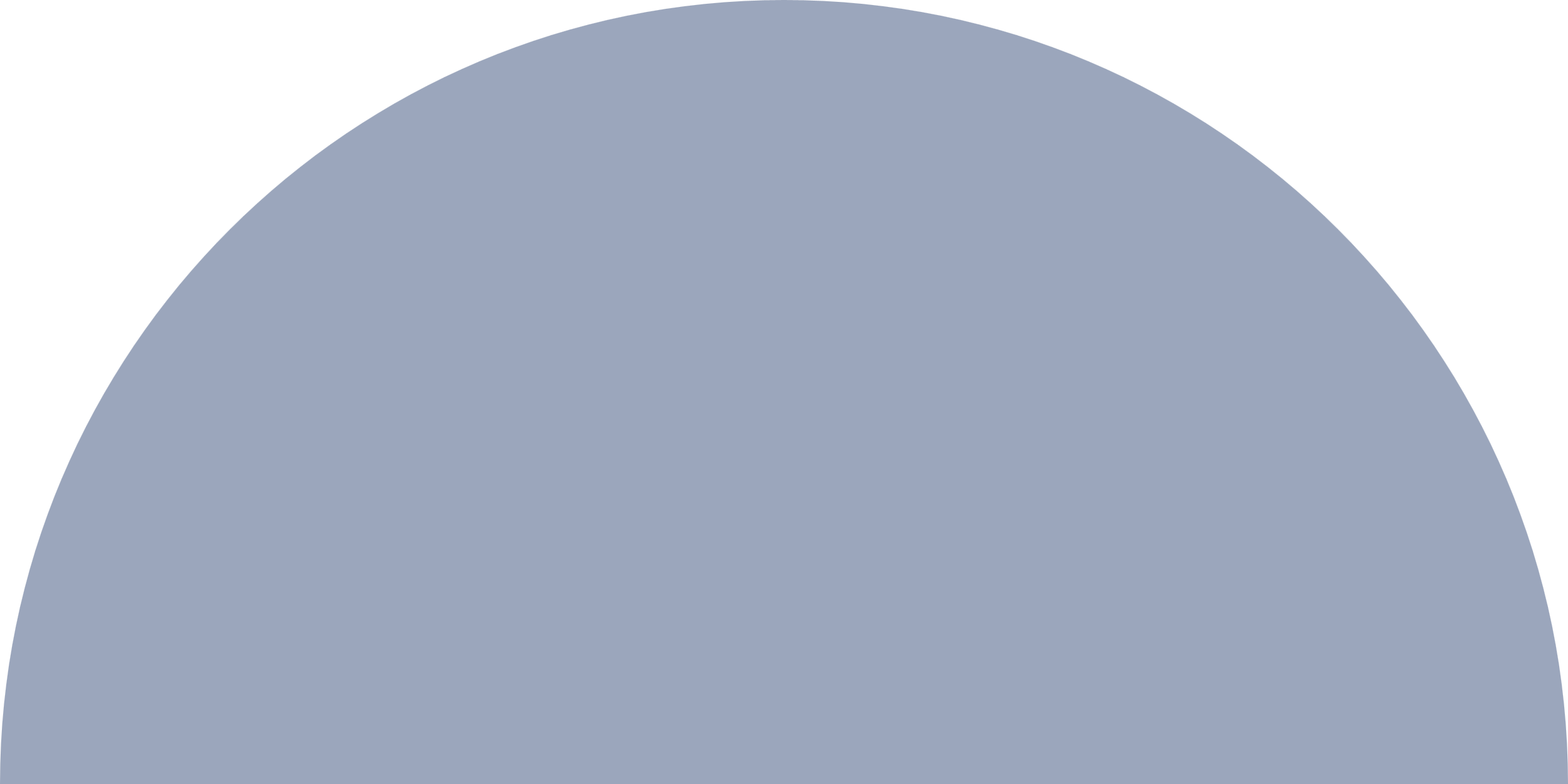 Competence 6
Competence 1
Mission
Strategic
Focus 1
Strategic
Focus 4
Describe this
process in detail
Describe this
process in detail
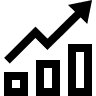 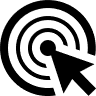 Lorem ipsum dolor sit amet, consetetur sadipscing elitr, sed diam nonumy eirmod tempor invidunt ut
Purpose
Lorem ipsum dolor sit amet, consetetur sadipscing elitr, sed diam nonumy eirmod tempor invidunt ut
www.strategypunk.com
Stategic Focus Framework
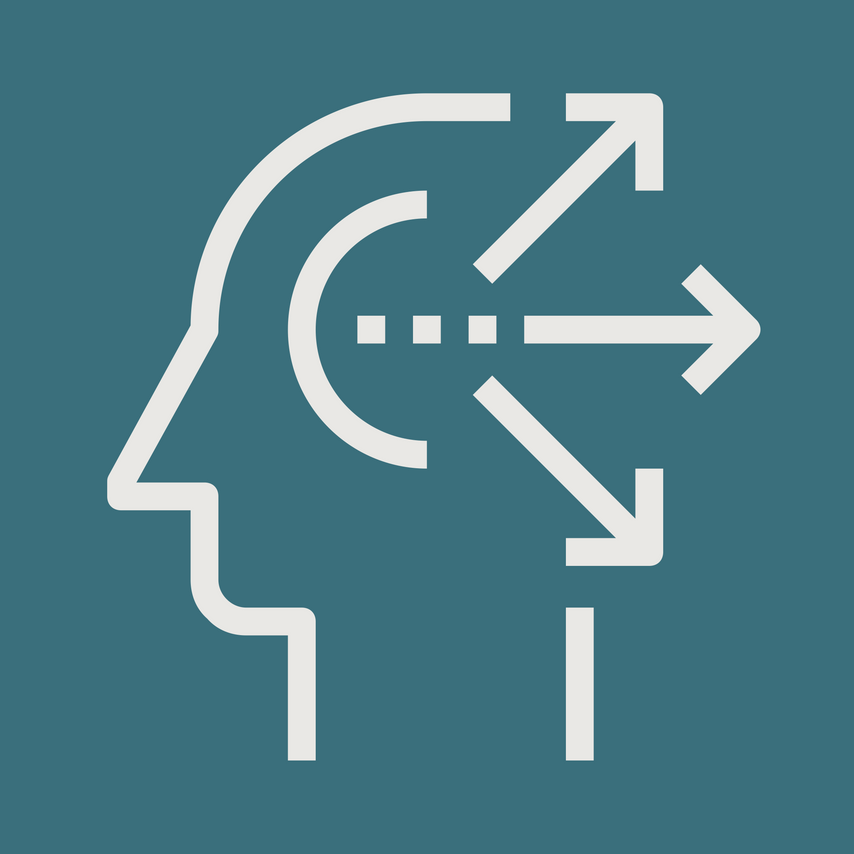 Core 
Competencies
Competence 3
Competence 4
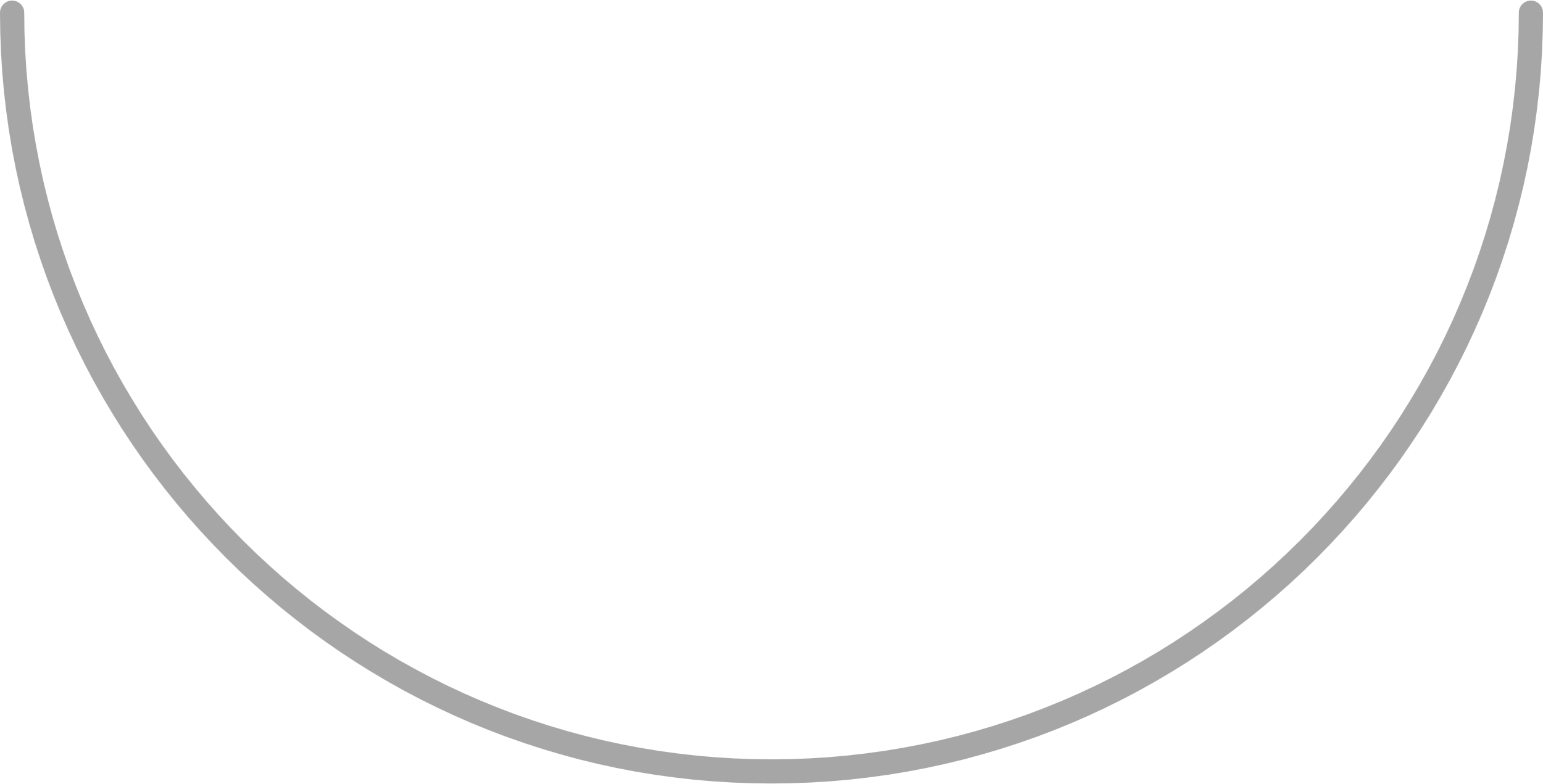 Describe this
process in detail
Describe this
process in detail
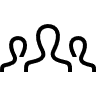 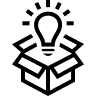 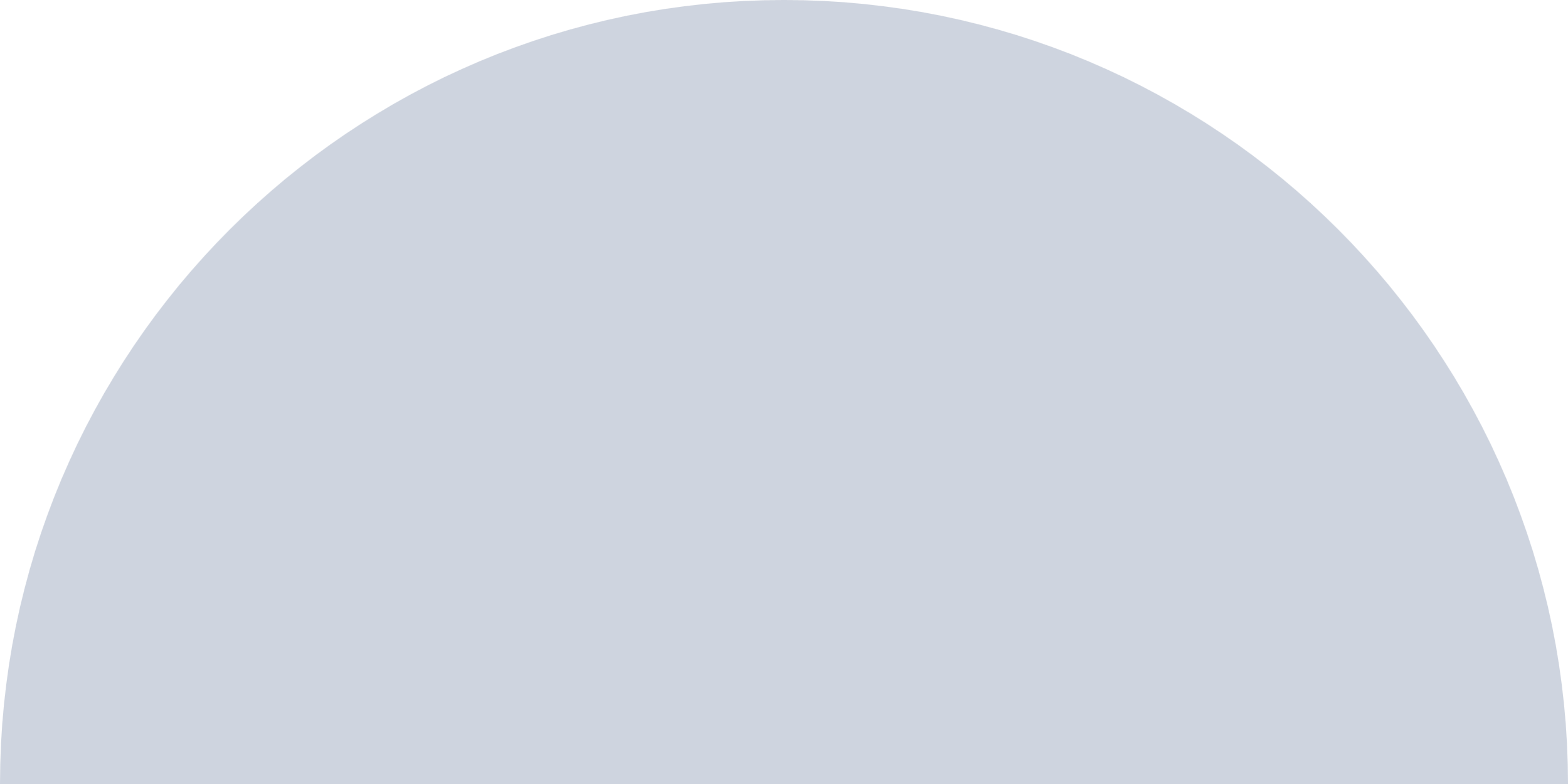 Strategic
Focus
Competence 2
Competence 5
Describe this
process in detail
Describe this
process in detail
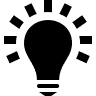 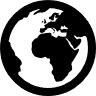 Strategic
Focus 2
Strategic
Focus 3
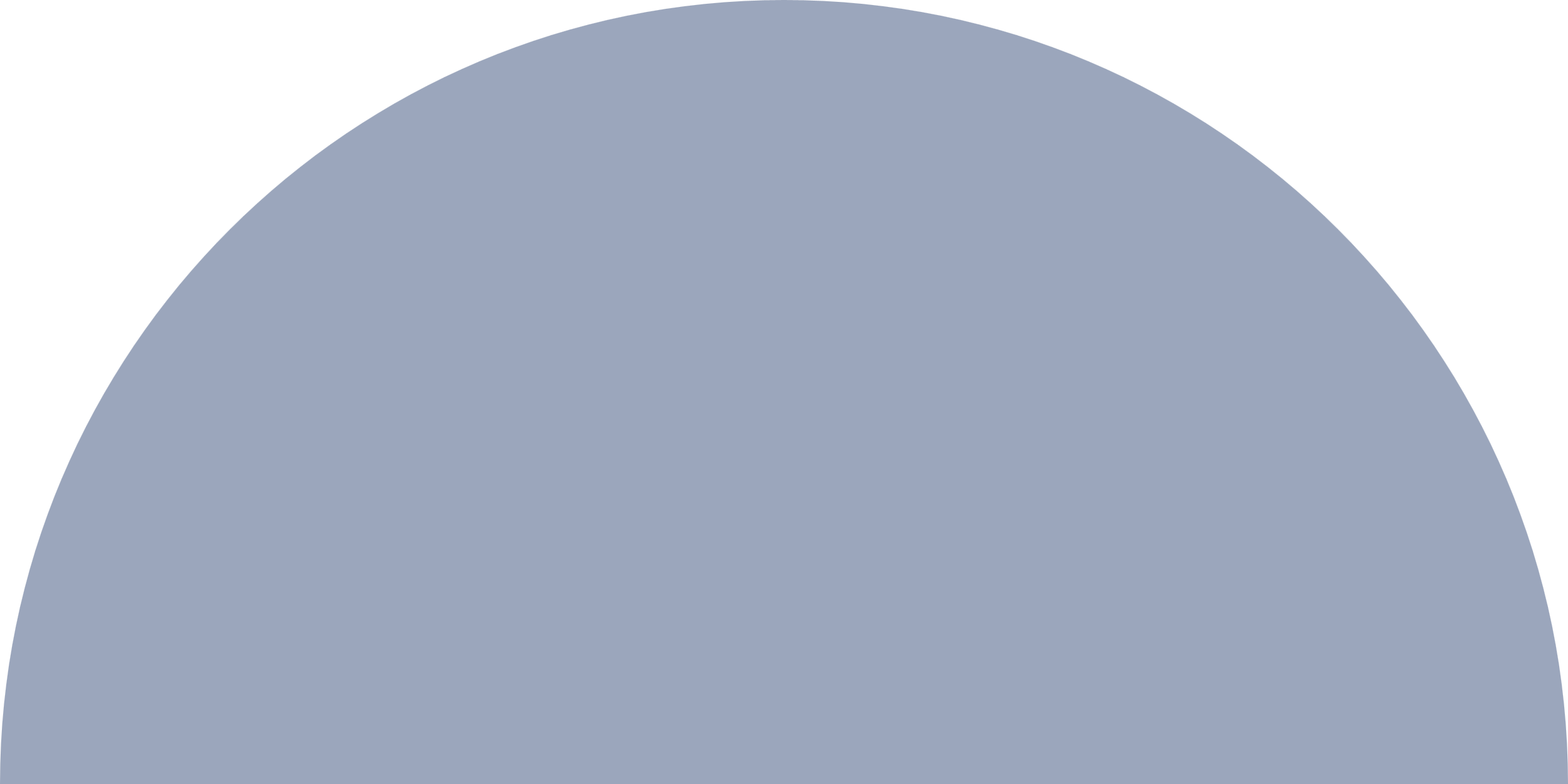 Competence 6
Competence 1
Mission
Strategic
Focus 1
Strategic
Focus 4
Describe this
process in detail
Describe this
process in detail
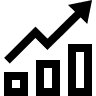 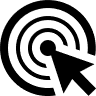 Lorem ipsum dolor sit amet, consetetur sadipscing elitr, sed diam nonumy eirmod tempor invidunt ut
Purpose
Lorem ipsum dolor sit amet, consetetur sadipscing elitr, sed diam nonumy eirmod tempor invidunt ut
www.strategypunk.com